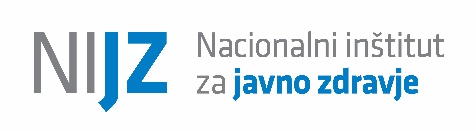 Outbreak of influenza A (H3N2) in a residence for mentally disabled persons in Ljubljana, Slovenia, 2013
Epidemiology and Public Health
Valencia, Spain
4th August 2015
Outbreak of influenza A:Background
Outbreak alert: 27 January 2013 
3 persons with acute respiratory symptoms in a LTCF for mentally disabled in Ljubljana occurred 25 January 
    48 residents; 45 employees (1 GP, 2 nurses);                                               
    majority bed–bound, skilled care/rehabilitation
Outbreak control team: convened on 27 January
Objective: to characterize outbreak, identify factors associated with contracting infection, recommend control measures
[Speaker Notes: Outbreaks of influenza and other respiratory pathogens frequently occur in LTCF and 
could result in significant morbidity and mortality among their residents. 
25 January 2013: outbreak alert. 
A cluster of 3 persons with acute respiratory symptoms in a LTCF for mentally disabled in Ljubljana occurred since 25 January 2013. 
LTCF for mentally disabled accomodated 48 residents; 45 employees (1 GP, 2 nurses); the majority of residents 
were bed-bound and needed skilled care and rehabilitation. 
Outbreak control team was convened on 27 of January 2013. 
Objective: to characterize the outbreak, identify factors associated with contracting infection, recommend control measures.]
Outbreak of influenza A:Case finding and description
Case: resident or employee of the residence for mentally disabled with fever (≥37.5◦C) and cough or any other additional sy 
   between January 25 and 29, 2013 (ILI) + 
   LAB confirmed influenza virus (confirmed)     
    
Microbiology: respiratory pathogens, including influenza viruses
[Speaker Notes: A case definition for identifying influenza in the facility was a resident or employee of the residence for mentally disabled with acute respiratory illness characterized by fever of at least 37.7⁰C and cough or sore throat in the absence of a known cause other than influenza. Laboratory testing to establish influenza as the cause of the outbreak in at least one individual included in the outbreak included diagnostic confirmation through the use of any of the available methods (rapid diagnostic testing, fourfold seroconversion, viral culture or polymerase chain reaction (PCR)).]
Outbreak of influenza A:Results
Index case: 35 yr old employee
8 cases among residents (17% of all residents); 
5 cases among staff (11% of all staff)

Age: average: 36.8 yrs (range: 13-51); 40-59 yrs: 54%
Female:male=1.6:1
Bed–ridden: 100% of all residents
Vaccinated: 0 staff, 5 residents;
24 (50% of all residents), 7 (16% of all staff)
[Speaker Notes: Index case was 35 yr old female employee. 8 cases were among residents (17% of all residents) and 5 cases among staff (11% of all staff). The average age among cases was 37 yrs (age range: 13-51); the majority of cases was between 40-59 yrs. Female:male = 1.6:1. All of the residents were bed–ridden. Among affected persons there were vaccinated 0 staff and 5 residents; and in the whole facility there were vaccinated 24 (50% of all residents), 7 (16% of all staff).]
Outbreak of influenza A:Cases of influenza by date of onset
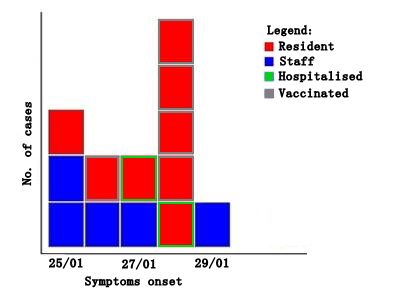 [Speaker Notes: Epidemic curve showed person-to-person transmission. 8 cases among residents (17% of all residents); and 5 cases among staff (11% of all staff).]
Outbreak of influenza A:Results
Staff: first cases, presentation dispersed 
Residents: peak of the outbreak
Hospitalized: 2 residents

Laboratory investigation:
– Influenza A (H3N2): 2 cases
– Negative for other respiratory pathogens
[Speaker Notes: Employees were first cases, with dispersed presentation; while cases among residents presented peak of the outbreak. Hospitalized were 2 residents. Laboratory investigation showed influenza A (H3N2) in 2 cases; Laboratory testing for other respiratory pathogens was negative.]
Outbreak of influenza A:Symptoms and signs reported by cases
[Speaker Notes: Symptoms: the majority of cases presented with fever and cough. The others reported also sore throat, myalgia, headache and pneumonia.]
Outbreak of influenza A:Control measures
Hand hygiene/disinfection, personal protective equipment, airing of rooms, 
Excluding ill staff, no residents group activities until 7 days after cessation of symptoms
Cohort isolation of symptomatic residents
Reducing staff exchange, no new admissions
[Speaker Notes: Disease management and control measures in response to LTCF influenza outbreak were guided by national guidelines and protocols. These measures included besides prompt/timely notification of PH authorities also standard hygienic meassures as hand hygiene/disinfection, personal protective equipment, airing of rooms, excluding ill staff, no residents group activities until 7 days after cessation of symptoms, cohort isolation of symptomatic residents, reducing staff exchange, and no new admissions during the outbreak period.]
Outbreak of influenza A:Conclusions
Staff possibly initiated and contributed to the maintenance of transmission
To comply with vaccination recommendations, especially for staff working with persons with risk factors
[Speaker Notes: As the first cases were employees we concluded that: Staff possibly initiated and contributed to the maintenance of transmission. We highlight the need to comply with vaccination recommendations, especially for staff working with persons with risk factors.]
Influenza outbreaks in facilities:Surveillance
Sentinel network of GPs
Weekly No. of consultations for ILI
Samples of nasal swabs

Influenza viruses and type identification
[Speaker Notes: Influenza surveillance in Slovenia is based on a sentinel network of GPs who report the weekly number of consultations for influenza-like illness (ILI) and perform sample of nasal swabs. Swabs are sent to the reference influenza laboratory at the National laboratory for healt, environment and food (NLZOH) to test for influenza viruses and for type identification. (Surveillance reports show that a large proportion of ILI is influenza negative (more than 50% of ILI patients tested negative for influenza).]
Influenza outbreaks in facilities:Case finding and definition
Case: fever and cough and ≥1 additional symptom (sore throat, arthralgia, myalgia, prostration) (ILI)
    laboratory confirmed influenza (confirmed)
 
Outbreak in facility: ≥2 cases within 7 days and with evidence with spread
[Speaker Notes: All influenza–like illness (ILI) outbreaks in LTCF are mandatorily reportable to PH authorities. For ILI definition we use: acute respiratory illness with fever and cough and one or more/at least one additional symptom (sore throat, arthralgia, myalgia, and prostration/fatigue). Outbreak in facility is regarded as: at least 2 cases within 7 days and with evidence with spread within particular facility. ILI outbreaks are guided by national guidelines and protocols. These measures include: notification of PH authorities; nasopharyngeal swabs for influenza testing; implementation of infection control measures; and antiviral chemoprophylaxis. (Measures: the promptness of initiation of control measures influence the outbreak‘s clinical outcomes: Identifying these factors may aid in improving the effectiveness of the management of ILI outbreaks, which could translate/lead into improved health outcomes).]
Influenza outbreaks in facilities:Measures
Notification of PH authorities
Nasopharyngeal swabs for influenza testing
Implementation of infection control measures
Antiviral chemoprophylaxis
[Speaker Notes: ILI outbreaks are guided by national guidelines and protocols. These measures include: notification of PH authorities; nasopharyngeal swabs for influenza testing; implementation of infection control measures; and antiviral chemoprophylaxis. (Measures: the promptness of initiation of control measures influence the outbreak‘s clinical outcomes: Identifying these factors may aid in improving the effectiveness of the management of ILI outbreaks, which could translate/lead into improved health outcomes).]
Influenza outbreaks in facilities per year: 2011–2015
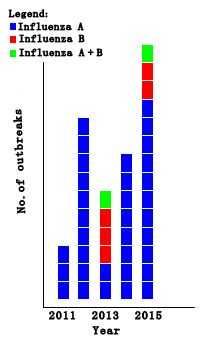 [Speaker Notes: Influenza outbreaks:
Situation in Slovenia:
In the observed 5-year period, from January 2011 to May 2015, 41 influenza outbreaks were reported by different social-care and health-care facilities.
The largest number of influenza outbreaks was reported during the 2014/2015 season.
Overall, 34 outbreaks (82.9%) consisted of only influenza A cases, 5 (12.2%) consisted of only influenza B cases, and 2 (4.9%) consisted of cases of
Influenza A and B.]
Influenza outbreaks in facilities per month: 2011–2015
[Speaker Notes: All influenza outbreaks except one that occurred in April (season 2014/2015) occurred during the winter (all seasons).]
Influenza outbreaks in facilities, duration: 2011–2015
[Speaker Notes: The median influenza outbreak duration was 13 days (mean 14 days) from onset of initial symptoms; range 2-49 days.]
Influenza outbreaks in facilities, distribution: 2011–2015
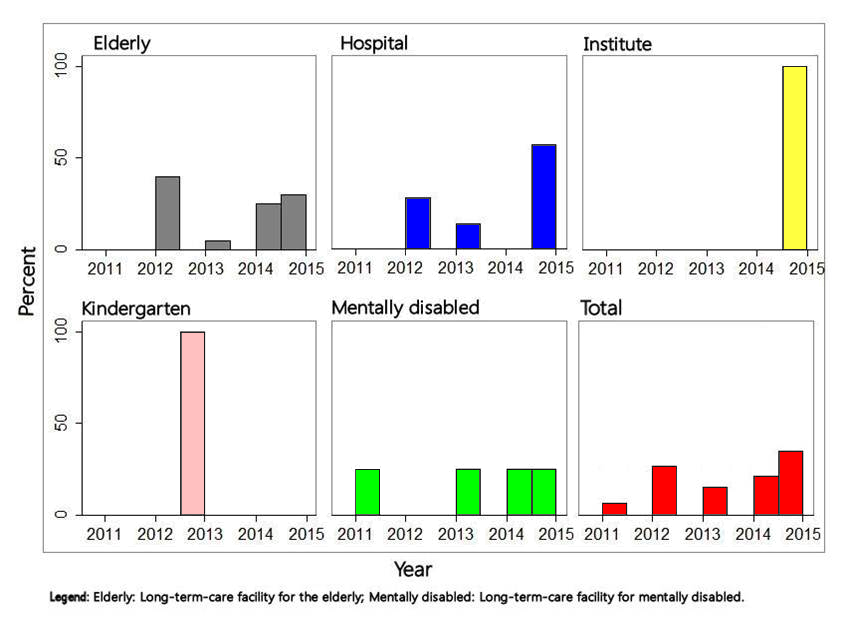 [Speaker Notes: The frequency of influenza outbreaks over time increased the most in LTCF for mentally disabled and in LTCF for the elderly.]
Attack rates by facility type: 2011–2015
[Speaker Notes: The median number of cases in each influenza outbreak was 37 (range 6-158) and a median of 199 individuals was at-risk of influenza (range 25-574). The attack rates for the 41 influenza outbreaks ranged from 3.1%-40% with an unadjusted mean of 20.6%. Among 20 outbreaks that occurred in LTCF for the elderly, we observed an unadjusted mean AR of 20.3%, which did not differ from ARs in other facility types: 11 outbreaks that occurred in LTCF for mentally disabled (20.3), from 8 outbreaks that occurred in hospitals (20.4) and from 1 outbreak that occurred in research institute (16.3) and kindergarten (34.2).]
Hospitalization rates by facility type: 2011–2015
[Speaker Notes: On average 8 cases were hospitalised among residents per1000 residents. The highest hospital admission rates were observed in LTCF for mentally disabled (11.5) and LTCF for the elderly (7.5).]
Attack rates by influenza virus type: 2011–2015
[Speaker Notes: The highest AR was observed in outbreaks with both influenza A and B virus aetiology and the lowest for outbreaks that consisted of only influenza B cases. The highest AR was observed in outbreaks with both influenza A and B virus aetiology and the lowest for outbreaks that consisted of only influenza B cases.]
Influenza outbreaks in facilities, MVA: 2011–2015
Delayed notification was associated with increase in the death rate among residents (p < 0.001) and outbreak duration (p=0.027) regardless of facility type/size and viral aetiology
The effects of facility type/size and viral aetiology on the average residents' death and attack rates, duration of outbreaks and time to report to PH authorities was not significant
[Speaker Notes: GEE linear regression models showed that: delayed notification was associated with increase in the death rate among residents (95%CI 0.06–0.18%; p<0.001) and with increase in outbreak duration (95% CI 0.01–0.17%; p=0.027) regardless of facility type and size and viral aetiology; and none of these latter factors had a detectable independent effect on the death rate and outbreak duration during the outbreak. (Residing in larger facilities was associated with lower laboratory rate (95% CI 0.05–0.78; p=0.024) among infected residents and none of the other factors had a detectable independent effect on laboratory rate). The effects of facility type and size on the average residents' death and attack rates, duration of outbreaks and time to report to the public–health authorities were not significant.]
Influenza outbreaks in facilities, conclusion: 2011–2015
Timely identification and reporting of influenza outbreaks to PH authorities and prompt implementation of competent infection control measures by PH authorities:
– Shorter duration of outbreaks 
– Lower mortality among the infected residents
[Speaker Notes: Timely identification and reporting of influenza outbreaks to PH authorities and prompt implementation of competent infection control measures by PH authorities influence shorter duration of outbreaks and lower mortality among the infected residents. 
(At higher risk for worse clinical outcome are particularly elderly residents).]
Thank you for your attention!
Additional slides
Outbreak of influenza A: Recommendations
Outbreaks of influenza should be reported as soon as possible to put control measures in time and prevent future occurrences in LTCFs
Rapid agent identification crucial to control spread of infection
Staff vaccine uptake focus
– Optimal vaccine provision models
– Public health support
[Speaker Notes: Staff possibly initiated and contributed to the maintenance of transmission. We highlight the need to comply with vaccination recommendations, especially for staff working with persons with risk factors.]
Influenza outbreaks in facilities:Risk factors
Outbreaks of influenza reported every year
Risk factors: age, comorbidities, dementia (institutionalised elderly), shortage of staff, insufficient knowledge of infection control measures
More severe and longer duration
[Speaker Notes: Staff possibly initiated and contributed to the maintenance of transmission. We highlight the need to comply with vaccination recommendations, especially for staff working with persons with risk factors.]
Residents in long–term care facilities (LTCF)
Anatomical and functional changes
Comorbidities/polimedication
Implants, catheters
Malnutrition
Frequent/prolonged ambulatory care and hospitalization
Multiple diagnostic and therapeutic interventions
Closed environment
Limited mobility


Increased susceptibility to infections
[Speaker Notes: weakened immune system: for imunosenescence associated diseases-Increased susceptibility to influenza

Anatomical and functional changes in the organism:

Anatomical and functional changes: respiratory epithelium/bladder dysfunction, enlarged prostate
Comorbidities
Malnutrition
Frequent/prolonged ambulatory care/hospitalization, additional diagnostic and therapeutic interventions, polymedication
Reduced immunity and increased susceptibility to infection
Closed environment: transmission of infectious agents
Infections: major cause of hospitalization, higher morbidity/mortality, prolonged hospital stay (>health care–associated infections)



Infections: major cause of hospitalization, higher morbidity/mortality in hospitalized patients compared with patients in the home environment
Worse functioning of airway respiratory epithelium
Comorbidities: (hypertension, heart failure, diabetes) frequent/prolonged ambulatory care/hospitalization, additional diagnostic and therapeutic interventions (implants, catheters)
Immobility, pressure sores, urinary catheter, probe (non-doctrinar) treatment, Health-care infections
Facilitate transmission of infections]
Influenza in residents of LTCF
Symptoms atypical or absent
Diagnosis unrecognized and/or undertreated
Prolonged hospital stay
Low influenza vaccination coverage


Higher morbidity and mortality
[Speaker Notes: increased susceptibility to infection
In addition, influenza may be difficult to detect in the LTCF population due to
Atypical presentation, with minimal fever and (mild) respiratory symptoms. 
weakened immune system: for imunosenescence associated diseases, long-term treatment with drugs harmful effects of years of exposure to ambient factors / unhealthy lifestyles
Anatomical and functional changes in the organism:
lower respiratory functioning of ciliated epithelium, worse dusts reflex, enlarged prostate, bladder dysfunction and others.
Malnutrition: a lack of protein and trace elements (influence on reduced immunity) reversible!
Associated chronic diseases and their treatment
nosocomial infections
The presence of implants, catheters
Accommodation in the homes of chronic care

Higher morbidity and mortality
Cause of death (Slo): influenza/pneumonia 7th, sepsis 10th

increased susceptibility to infection
weakened immune system: for imunosenescence associated diseases, long-term treatment with drugs harmful effects of years of exposure to ambient factors / unhealthy lifestyles
Anatomical and functional changes in the organism:
lower respiratory functioning of ciliated epithelium, worse dusts reflex, enlarged prostate, bladder dysfunction and others.

You may be absent: eg. absence of cough, disuria or fever
Atypical: eg. weakness, anorexia, acute created confusion, incontinence
Due to atypical or absent signs / symptoms of infection in this population may overlook infection-treatment can begin late-greater mortality and worse outcome of the disease

infections in the elderly:other agents compared with younger adults due to factors related to age, concomitant diseases and the need for hospitalization due to accommodation in the homes of chronic care
Pneumonia: frequently G- organisms Staphylococcus aureus
Urinary tract infections: the proportion of infections caused by E. coli smaller, other Enterobacteriaceae
Purulent meningitis: Lysteria monocitogenes
Antibiotic-resistant bacteria in the elderly from their homes to chronic care
Infections acquired in the home versus hospital environment

infections in the elderly: as 22-89% of antibiotics in people in care homes for chronic care is prescribed unnecessary or inappropriate antibiotic is prescribed
Excessive use of antibiotics affects the emergence of bacteria resistant to antibiotics
Delay in the correct antimicrobial treatment may mean worse outcome of the disease


antimicrobial prescribing in the elderly is not significantly different from the prescription in the younger adult population
In some cases, the experimental treatment is possible
Caution possible the interaction with other medicinal products
Caution of possible side effects due to changes in pharmacokinetics and pharmacodynamics of age-frequency control]